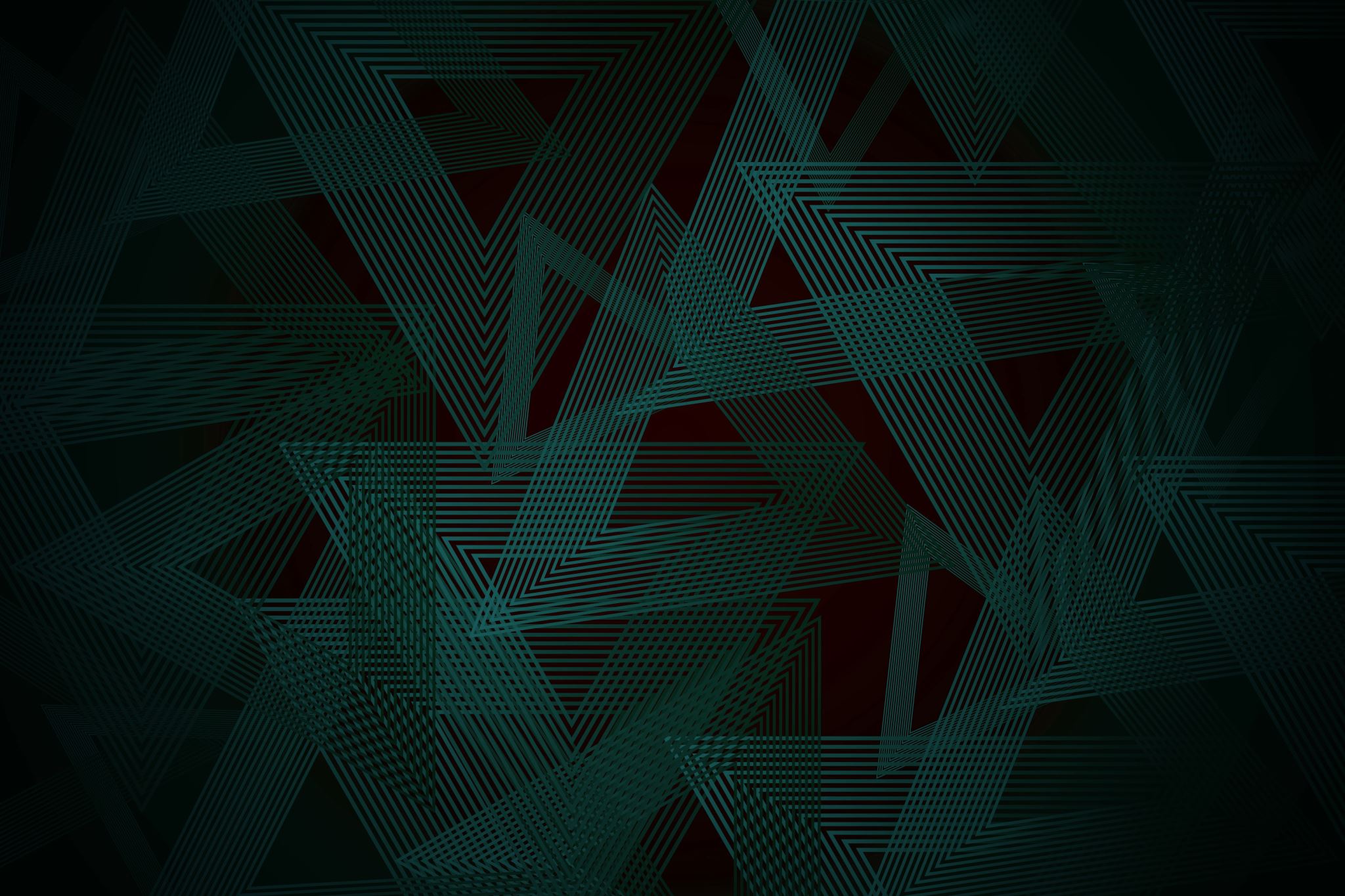 Make a Nice Chinese Meal
EDCI-337 
Assignment 4
Jin Xue& Wei Wang
Since Chinese students live abroad for a few years, we find Chinese food is the most popular food in the world. When we go to Chinses restaurant, there are not only Chinese in, also other countries people.
Intro
There are eight major cuisines in Chinese cuisine, each stemming from the different cultural backgrounds of each region. This course focuses on one main dish and two side dishes as examples to give students an understanding of Chinese food culture.
Plan
The main focus of our lesson is to teach a classical Chinese meal.
-Beijing Bean Sauce Fried Noodles（炸酱面）
-Spicy and sour chicken feet（酸辣鸡爪）
-Mapo Tofu（麻婆豆腐）is part of Sichuan cuisine.
Plan
By the end of this course, students should be able to:
Remember the order of each step
Know the spices needed for each dish
Know the amount of spices to use
Able to try three dishes on their own
Learning Outcomes
Beijing Fried Bean Sauce Noodle（北京炸酱面）
Ingredient
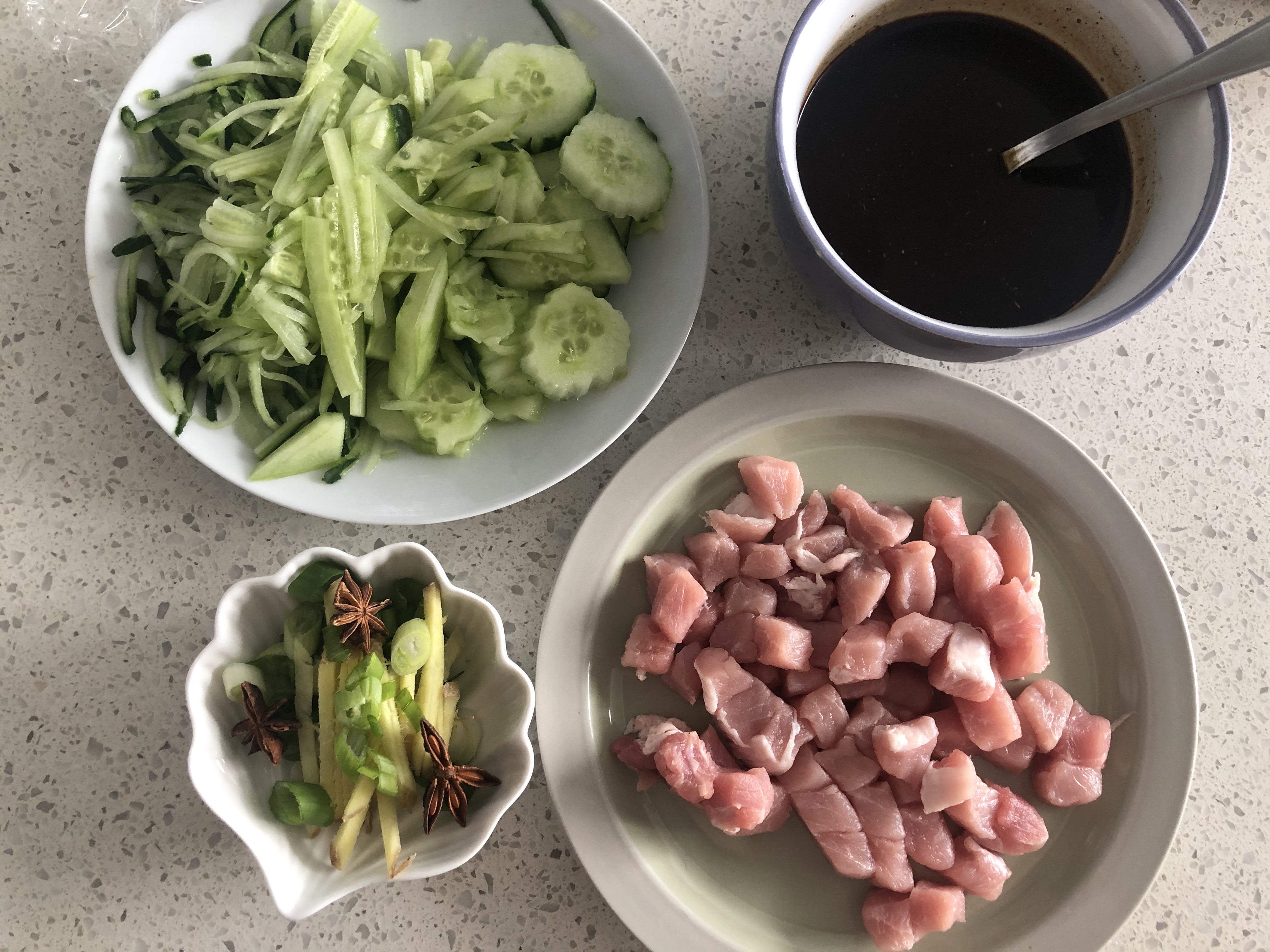 Noodle
Cucumber(julienned)
Pork(diced)
Sweet Soybean Sauce
Green Onion
Ginger
Star Anise
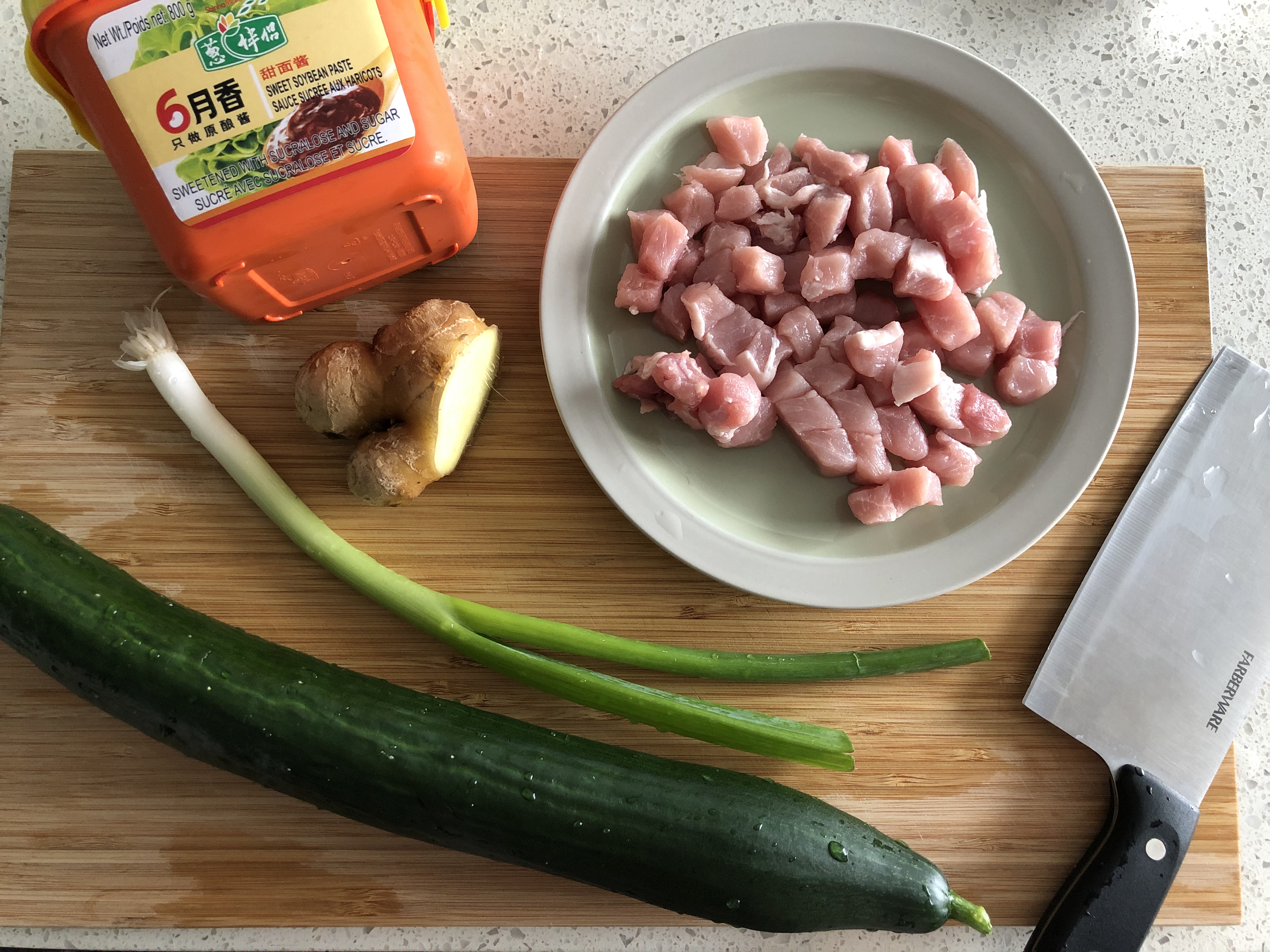 Step
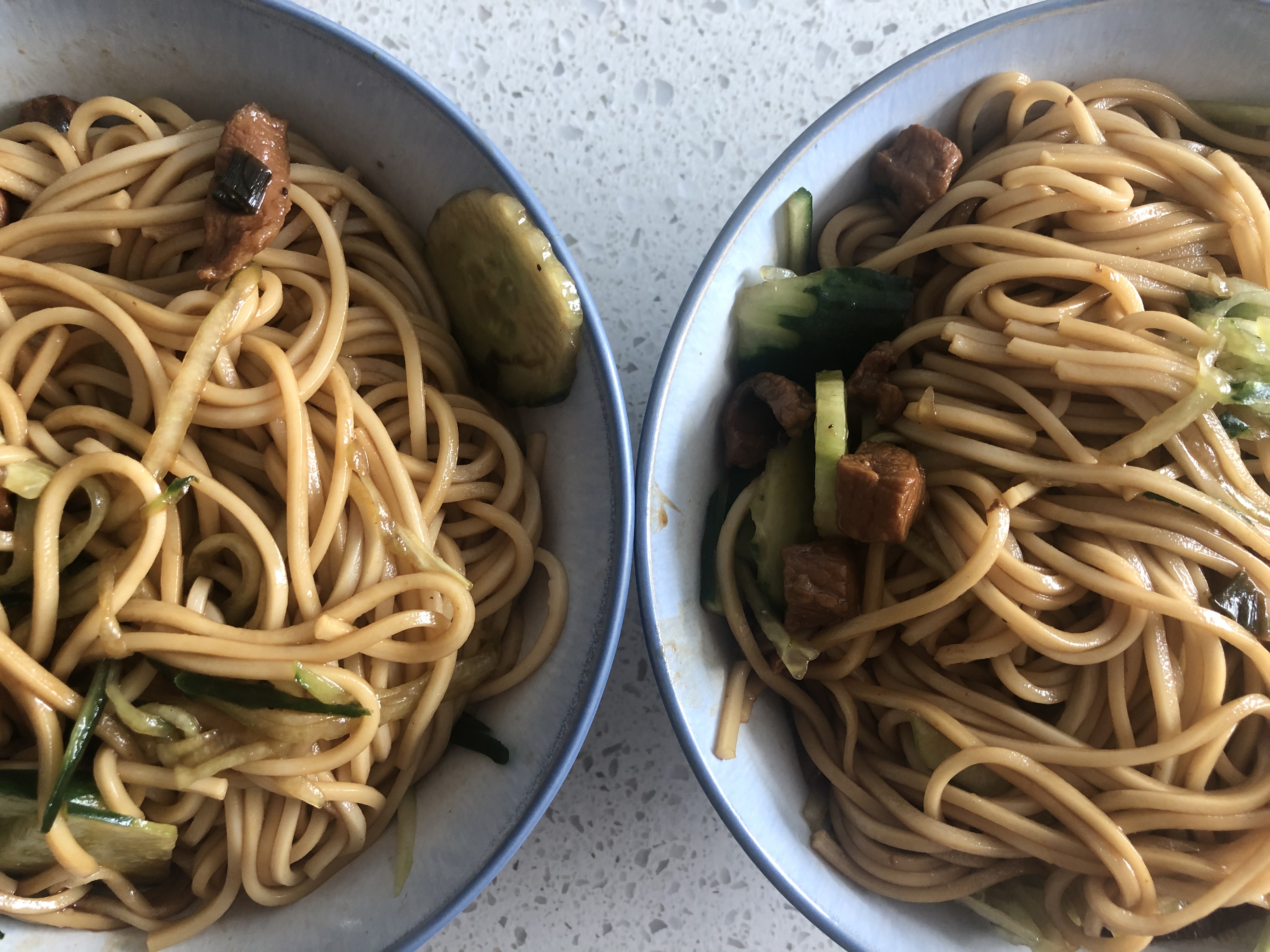 Beijing Fried Bean Sauce Noodle
Sour and Spicy Chicken Feet（酸辣鸡爪）
Ingredient
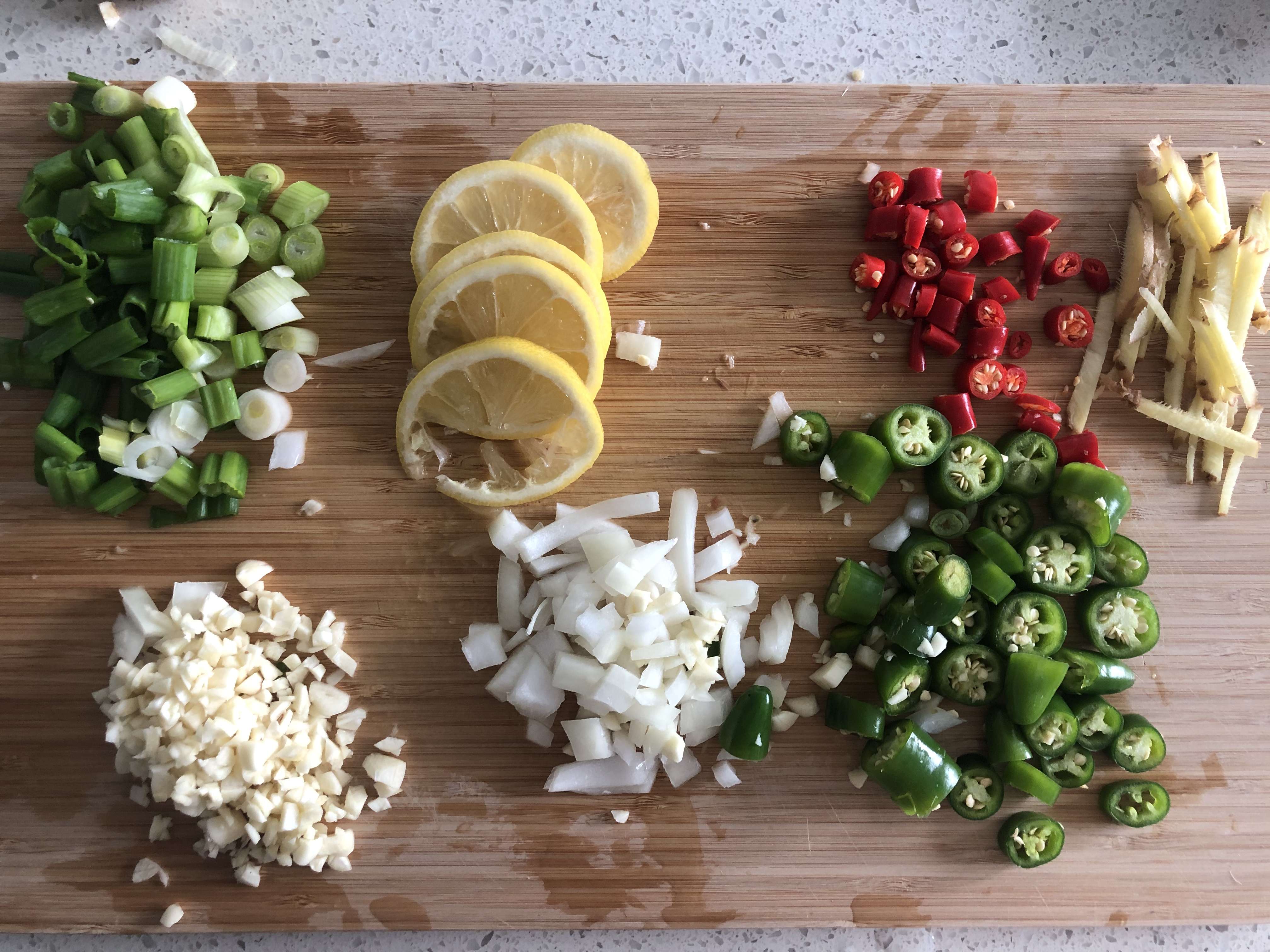 Chicken feet
Lemon
Onion
Green onion
Ginger
Garlic
Chili
Green Pepper
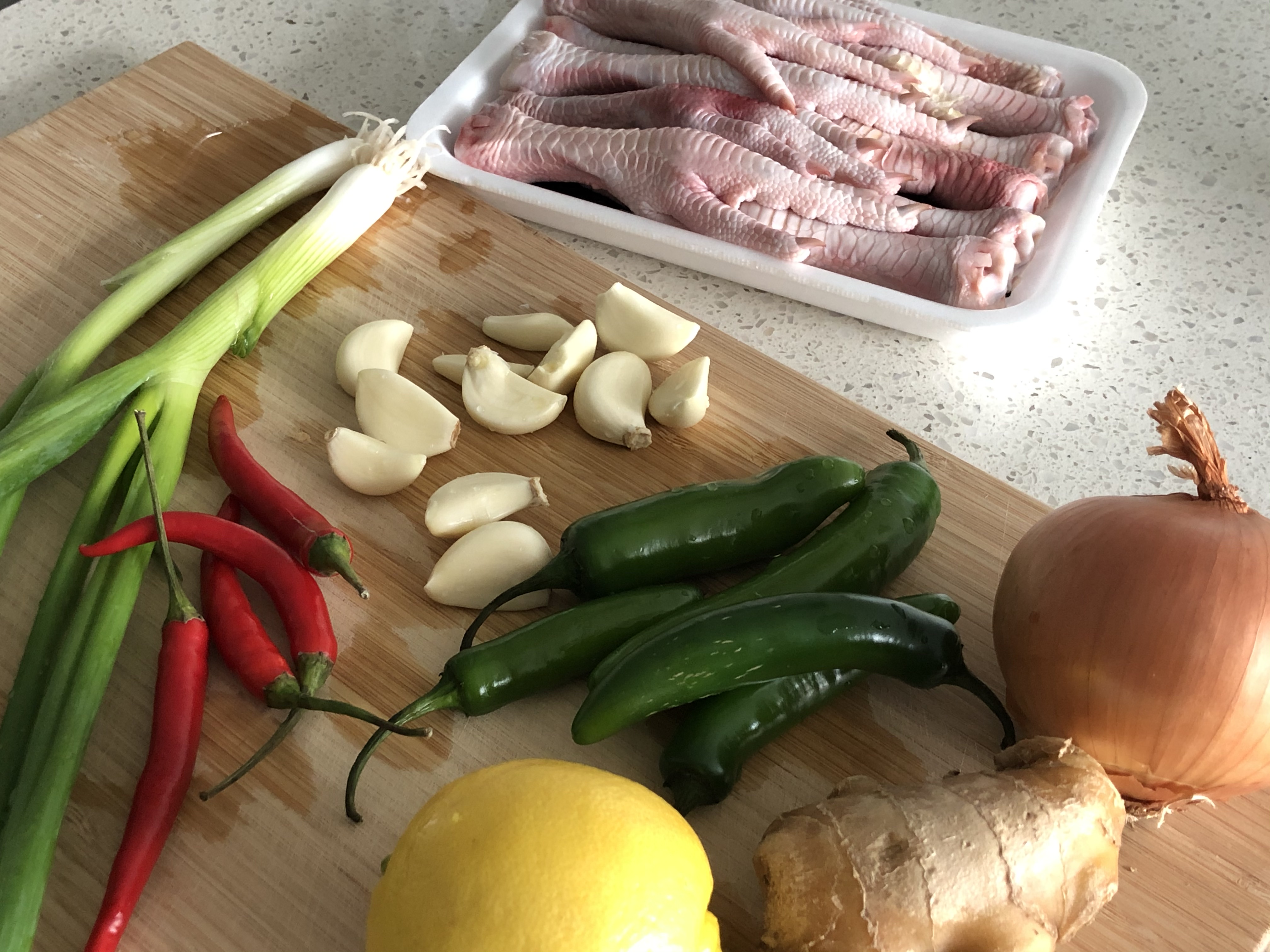 Step
Step
Drain the chicken feet, add Sauce and mix well.
The mixed chicken feet are placed in a container, sealed, and then refrigerated for 2-4 hours. They are usually marinated overnight to add flavor.
Now is ready!
Sour and Spicy Chicken Feet
Mapo ToFu (麻婆豆腐）
Ingredient
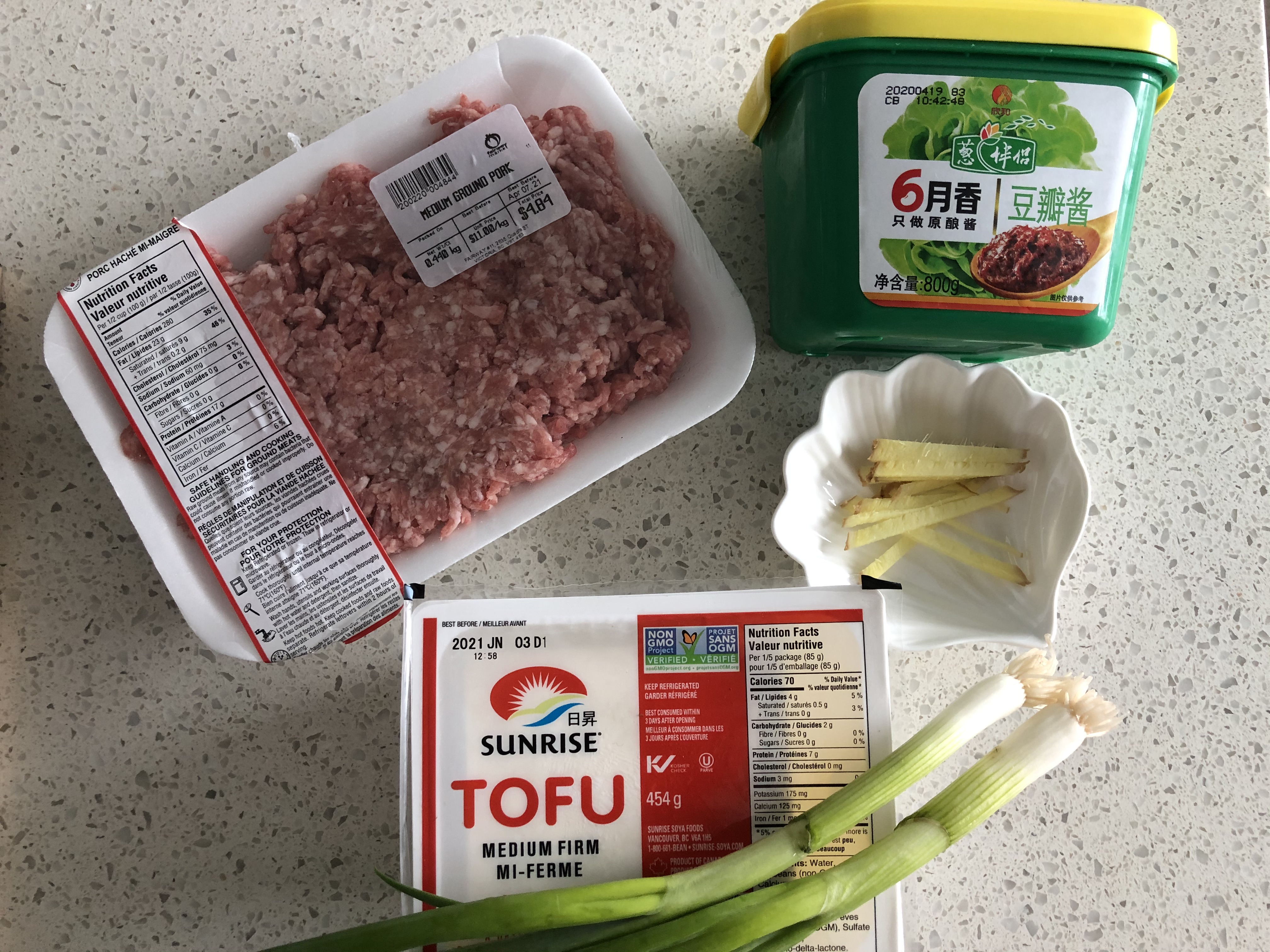 Tofu
Pork(minced)
Spicy Sauce (Doubanjiang)
Chili powder
Green onion
Ginger
Pepper Corns
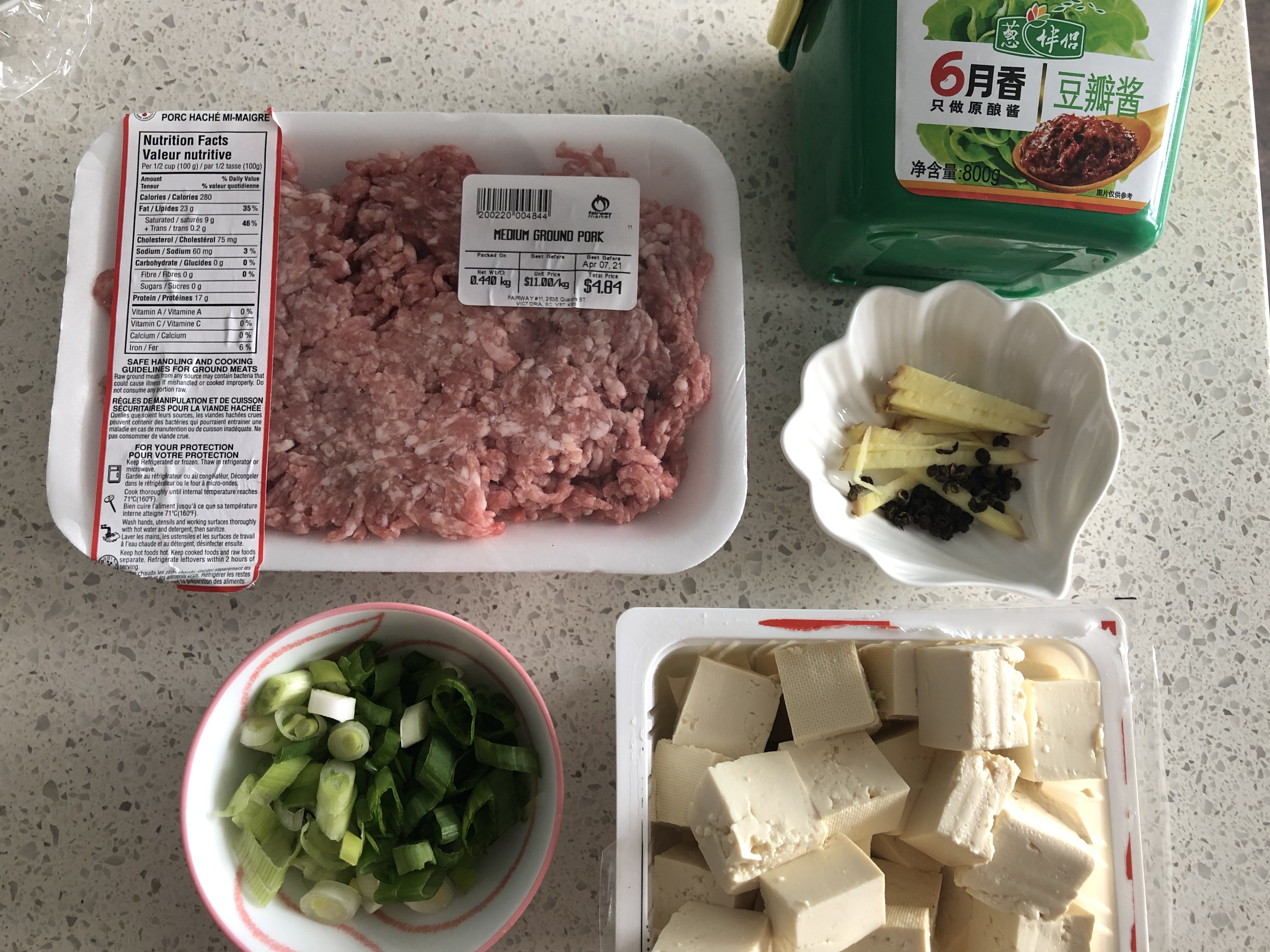 Step
Heat up oil. Add pepper corn and wait until fragrant.
Pour the pork with green onion, ginger, spicy sauce.
Pour Tofu and add half bowl of water. Add chili powder, soy sauce, sugar. Wait 5 minutes and add green onion again.
Wait 2 minutes, the dish is ready!
MAPO TOFU
HAPPY MEAL